«Формирование гражданской идентичности средствами образовательной экспедиции (на примере программы «Живое краеведение»)
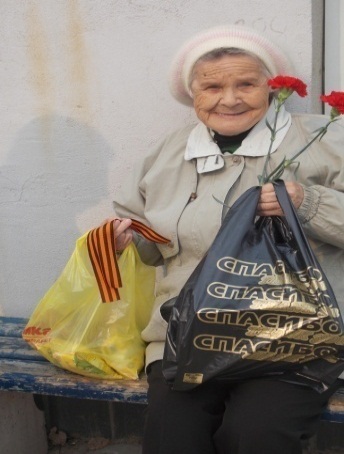 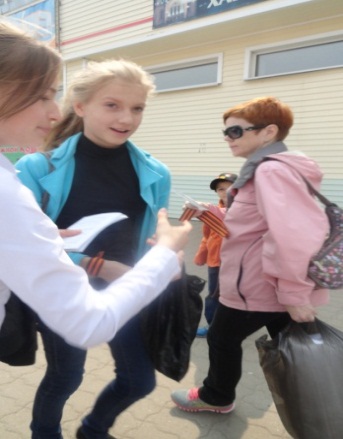 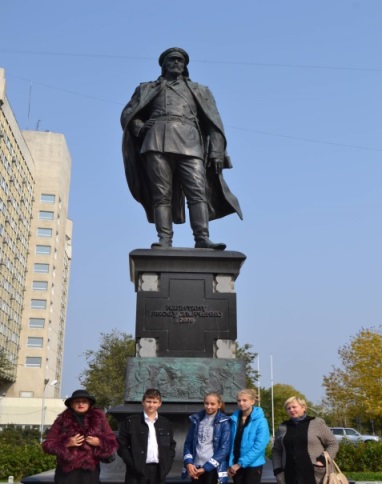 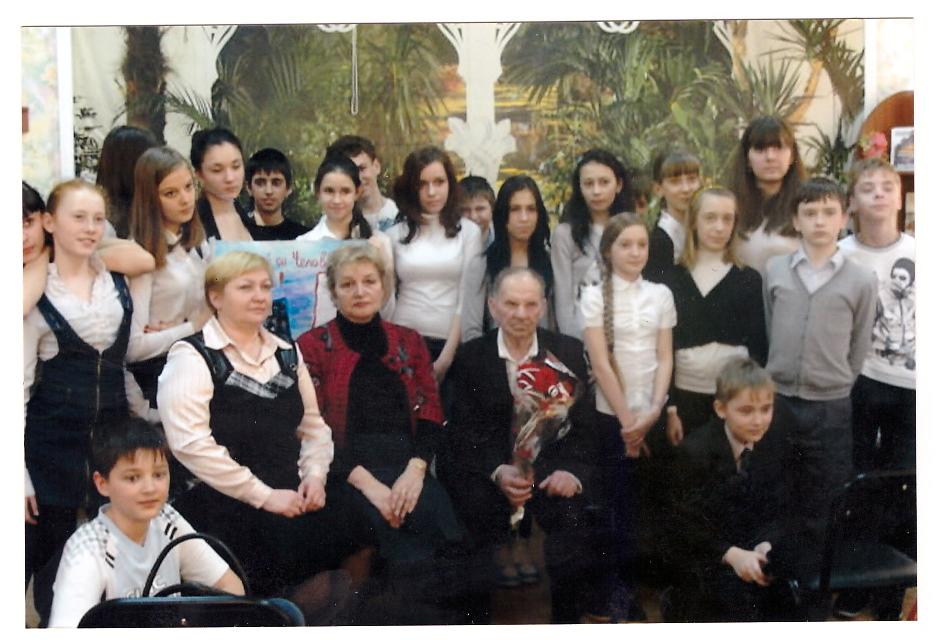 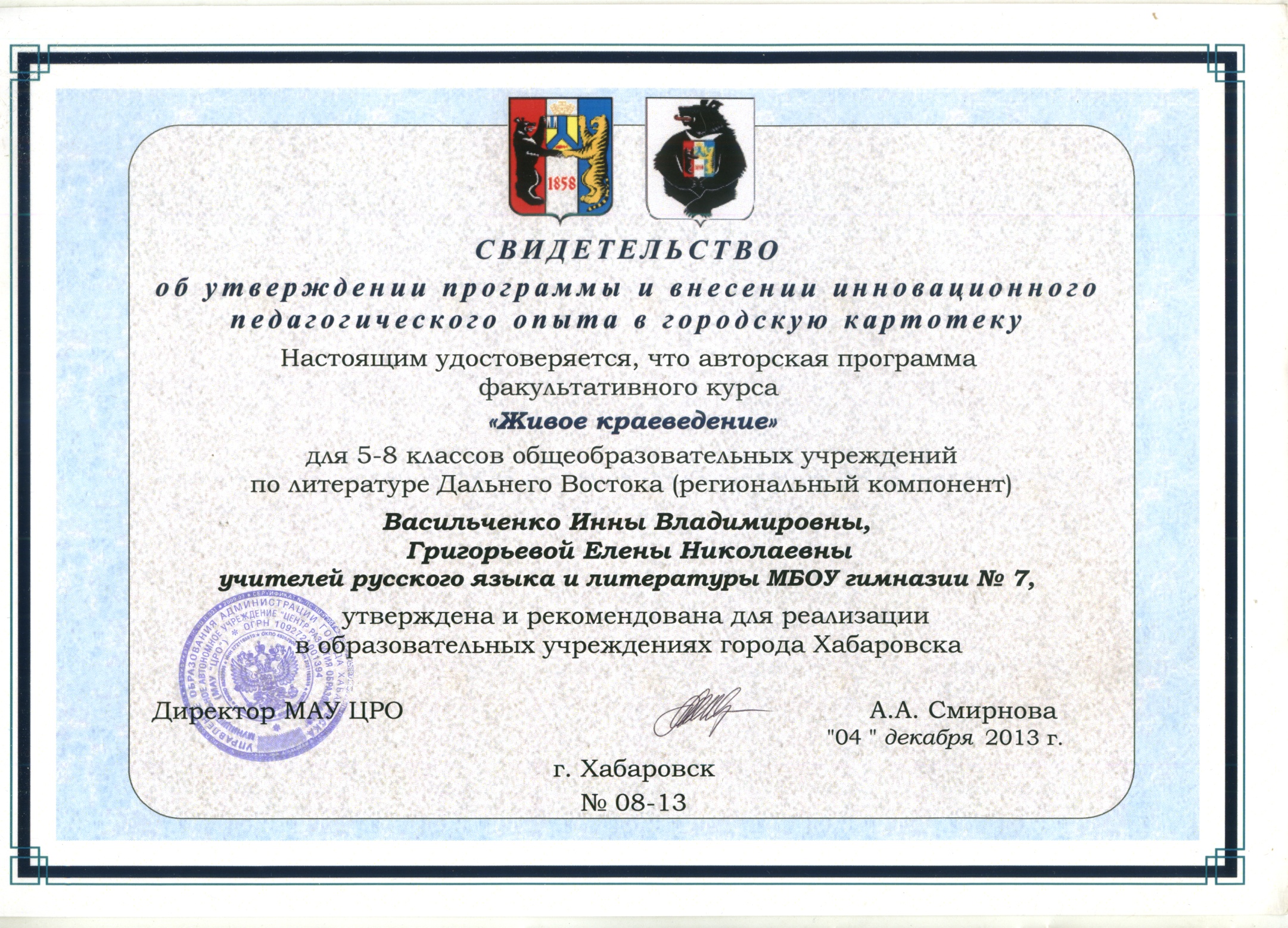 Распространение опыта
Актуальность программы
«Я прошу Правительство подготовить программу полноценного развития в школе воспитательной компоненты. В первую очередь она должна быть современной. Мы должны не просто уверенно развиваться, но и сохранить свою национальную и духовную идентичность, не растерять себя как нация. Быть и оставаться Россией». 
В. В Путин 
Ежегодное послание Федеральному собранию.
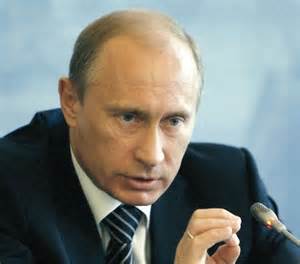 Документы
ФГОС.
Концепция духовно-нравственного развития и воспитания личности гражданина России.
Духовно-нравственное развитие жителей города Хабаровска на период 2010-2014 г.г.
Целевая программа «Патриотическое воспитание гражданина РФ на период  2011-2015 г.г. (от 05.10.2010г.).
Ежегодное Послание Президента РФ Федеральному собранию (12.12.2012г.).
Программа по дальневосточной литературе  под редакцией Г. В. Гузенко (1994г., 1996, 1998г)
Задачи:
Личностные: 
формировать мотивацию школьников к процессу изучения дальневосточной литературы,
 понимание значимости дальневосточной литературы как части национальной и мировой культуры; 
уважительное отношение к литературе народов многонациональной России;  
бережное отношение к традициям, к прошлому, настоящему и будущему своего края, страны; основы гражданской идентичности; 
развивать эстетические чувства на основе знакомства с культурой Хабаровского края и чувства сопричастности;
 морально морально – этические представления, основанные на добре и уважении
Метапредметные:
формировать умения
использовать различные способы поиска материала в соответствии с коммуникативными и познавательными задачами и технологиями предмета; 
черпать информацию, получать эстетическое наслаждение общением с живой природой родного края; 
умения  по освоению способов решения поисковых и творческих задач, работая  с региональной литературой; 
 умения исследовательской деятельности; 
 коммуникативные умения для решения коммуникативных и познавательных задач; умения сотрудничать для решения коллективной поисковой или творческой задачи;
осознанно строить речевое высказывание  в соответствии с задачами коммуникации  и составлять тексты в устной и письменной формах; 
готовить полученные материалы к публикации; к защите; 
совершенствовать владение логическими действиями
Как мы это делаем? Ресурсы
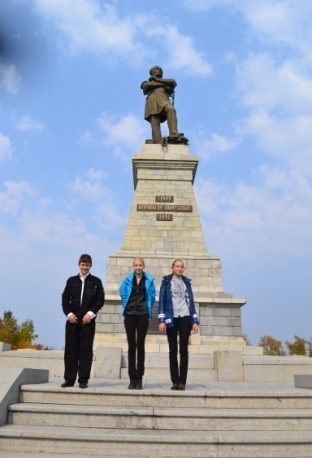 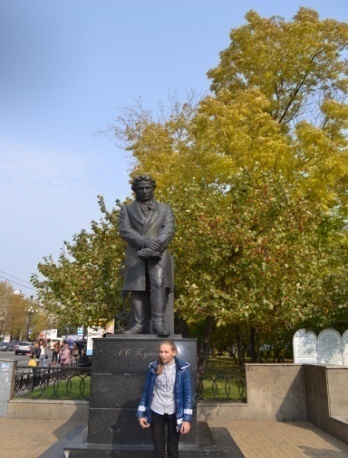 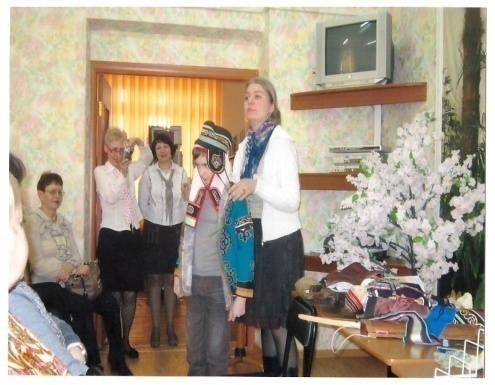 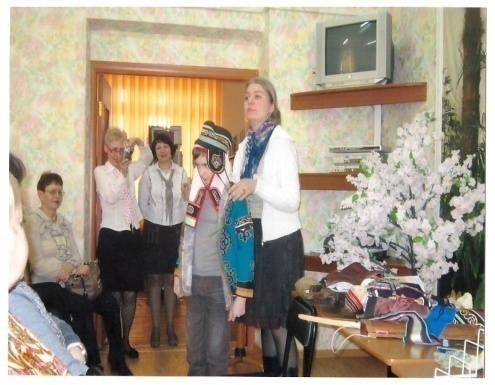 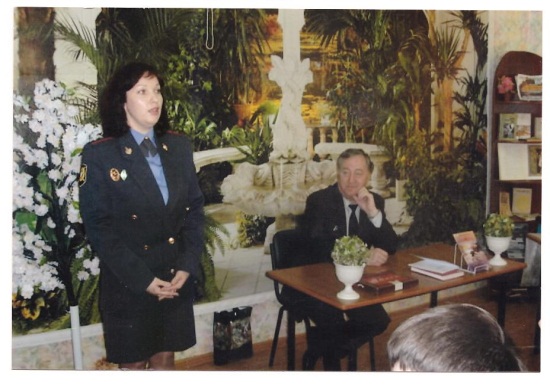 этнические (живые встречи с писателями, поэтами-земляками, экскурсии в музеи и библиотеки города);
культурные (спектакли, фильмы, театры, кинотеатры, музеи);
экологические;
природные (походы по родному краю).
СИСТЕМА РАБОТЫ ПО ПАТРИОТИЧЕСКОМУ ВОСПИТАНИЮ И ГРАЖДАНСКОМУ СТАНОВЛЕНИЮ ЛИЧНОСТИ ФАКУЛЬТАТИВНОГО КУРСА «ЖИВОЕ КРАЕВЕДЕНИЕ»
СЛУЖБА «МИЛОСЕР-ДИЕ», городская  организация
 участников Вов, Дом ветеранов г. Хабаровска
Писательская организация г. Хабаровска
Общество инвалидов «Интеграция»
СЛУЖБА ЗАБОТЫ
О ПРИРОДЕ РОДИНЫ
Клуб «Сверстни-
ки»
Редакция детского журнала  «Расти с Хабаровском»
Детская библиотека Краснофлотского района, филиал №1
Краеведчес -кий музей имени Гродекова
ОБЪЕДИНЕНИЕ ЮНЫХ ДРУЗЕЙ РОССИЙСКОЙ АРМИИ (в.ч. 2665 г. Хабаровска)
Детская краевая библиотека имени Наволочкина
СОЮЗ 
ТВОРЧЕСКИХ 
СИЛ:музыкальная школа №4г. Хабаровска, ансамбль «Улыбка»
Музей истории КДВО,Музейистории г. Хабаровска
Международ-ная интернет  - олимпиада «Эрудиты планеты»
КЛУБ ОЧНО-ЗАОЧНЫХ ПУТЕШЕСТВИЙ «Мой край», «Мой город»
Дальневосточ-
ный художественный музей г. Хабаровска
Музей боевой славы моряков – амурцев г. Хабаровска
Клуб 
любителей поэзии
Клуб любителей истории родного края и города
Клуб очно – заочных путешествий «Мой край»
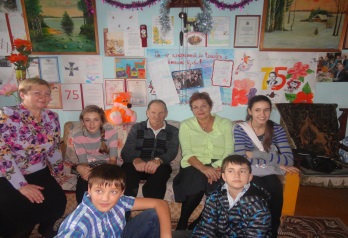 ВОЕННО-
ПАТРИОТИЧЕСКИЙ КЛУБ
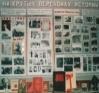 Служба заботы о
природе
 родного края
Проекты: «Проба пера «Моя малая Родина», «Эрудиты планеты»
«Добрый дом»
Литературная 
гостиная
Сборник очерков «Судьбы и время»
Группа «Поиск»
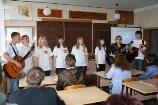 "Живое краеведение"
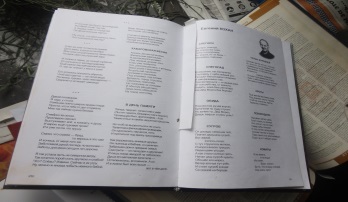 Клуб любителей 
живописи
-Ансамбль «Улыбка», вокальная студия «Орфей», театральная студия «Тир», хоровая студия «Росинка»
ТВОРЧЕСКИЙ 
СОЮЗ
Союз с людьми с 
ограниченными 
возможностями
Служба милосердия
ПРОЕКТЫ:
«Эстетическое воспитание учащихся средствами изобразительного и музыкального искусства»
«Библиотека и музей. Мир культуры»
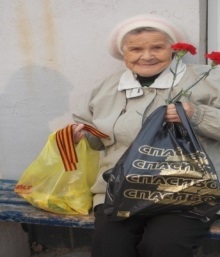 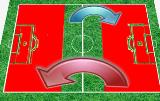 «Живая книга памяти», «Георгиевская ленточка», «Помоги ветерану»
Долгосрочные проекты:
Интеграционный проект «Библиотека и музей. Мир культуры»;
Всероссийский конкурс литературного творчества  «Моя малая Родина»;
Всероссийский конкурс литературного творчества «Проба пера»
Литературные гостиные «Комаровские чтения», «Еращенковские чтения»,  поэтические встречи с Е. К. Коханом, А. Л. Князевым , В.Д. Василиненко, В. Захаровым  и другими писателями и поэтами-дальневосточниками
Интеграционный проект  «Эстетическое воспитание учащихся средствами изобразительного и музыкального искусства»
Создание видеофильма «Литературный портрет Хабаровска»,
Исследовательские проекты «Поэтический Хабаровск», «Улицы Хабаровска рассказывают», «Я живу в Хабаровске», «Мой город»
Совместно с краеведческим музеем «Мой край родной – частица Родины большой».
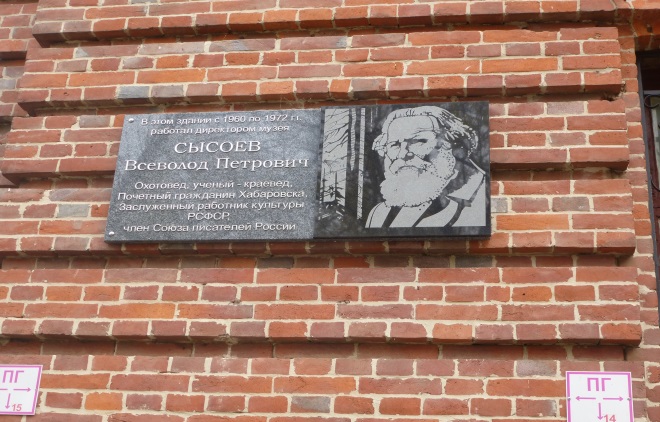 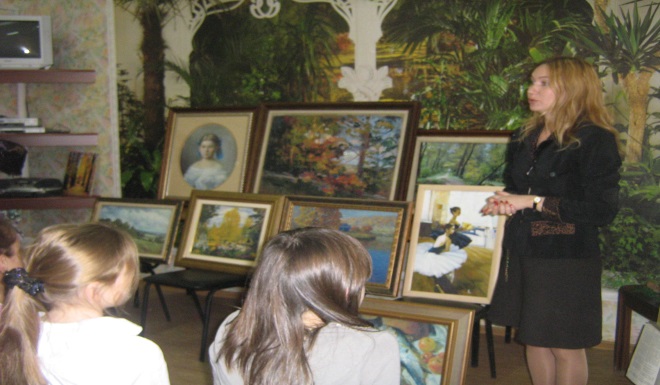 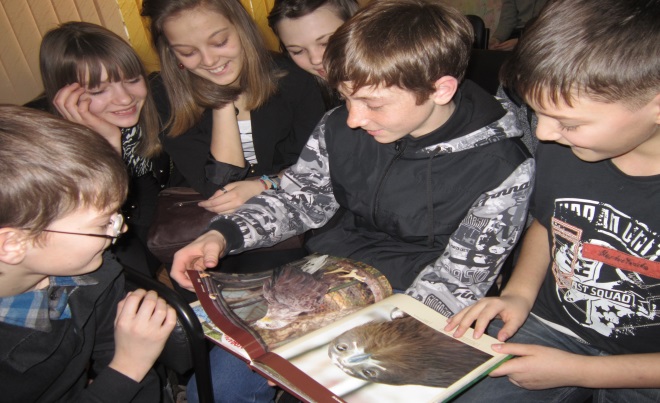 Как мы это делаем?
Идея:
 «Если человек не любит старые дома, старые  улицы, - значит,  у него нет любви к своему городу. Если  человек  равнодушен к памятникам  истории своей страны, -  значит,  он равнодушен к своей стране…»
Д. С. Лихачев
План по подготовке и реализации идеи
изучить творчество поэтов, писателей дальневосточников, 
историю улиц, памятников, города. Связанных с литературной жизнью Хабаровска,
 составить план изучения краеведческой литературы и прочитать её, 
посетить экскурсии по городу,  в музеи, 
библиотечные занятия,
исследовать интернет-ресурсы, 
провести встречи с интересными людьми, 
литературные гостиные.
План реализации идеи образовательной экспедиции
Литературная выставка  в краеведческом музее «Пять талантливых имён», 
занятия на базе краевой детской библиотеки, 
интервью у жителей города на улицах, названных именами писателей, поэтов дальневосточников,  города Хабаровска, 
фильмики и презентации об улицах города, 
рефераты, 
карта экскурсии, 
сценарии фильма-экскурсии, 
пешеходных и автобусных экскурсий, 
сценарии литературных гостиных, театрализованных представлений, 
фильм-экскурсия.
Оформление итогов и результатов экспедиции
сценарий фильма по отобранному материалу, 
нарезаются кадры, 
идет озвучивание фильма,  
монтаж.
Рефлексия
- Что дала вам работа над проектом?
- Что показалось вам наиболее интересным?
Практикум10 минут
Идея                   План по подготовке                  План                  Рефлексия      Оформлениеэкспедиции     и реализации  идеи        реализации идеи                             итогов                                                                                                                                         экспедиции
Спасибо за внимание!